BITCOIN,
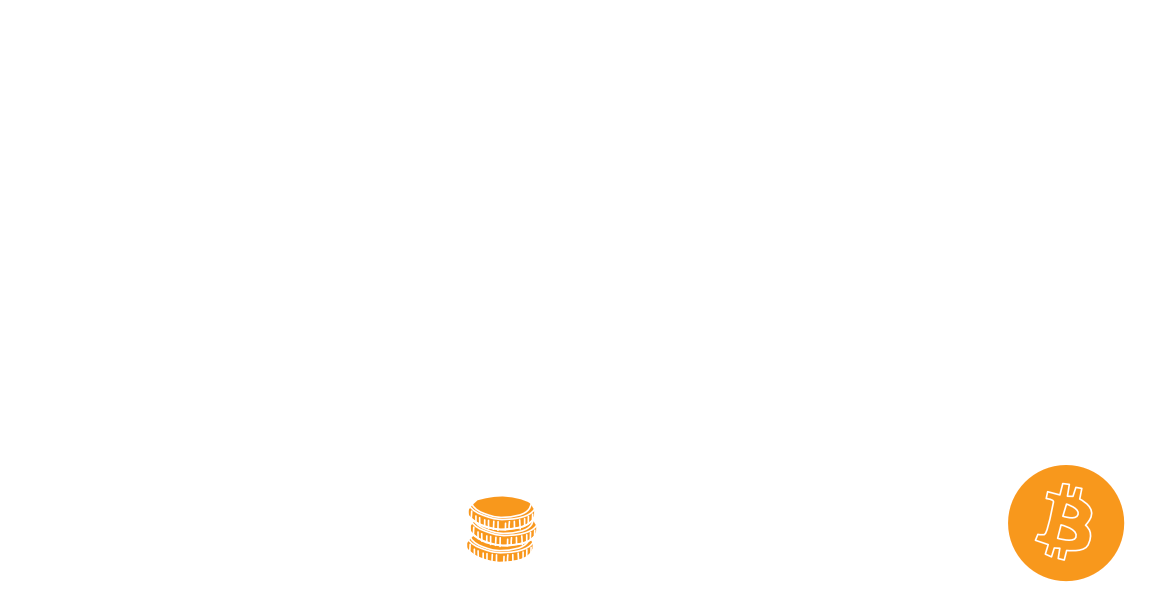 die Antwort auf die Geldgeschichte
ein Einblick von Moritz
keine Finanzberatung
WAS 
MACHT 
GUTES 
GELD 
AUS?
?
WAS 
MACHT 
GUTES 
GELD 
AUS?
?
Knappheit
Haltbarkeit
Portabilität
Teilbarkeit
Akzeptanz
Homogenität
Wertaufbewahrung
Schutz vor Fälschung
Unabhängigkeit
GELDGESCHICHTE
Tausch mit Waren
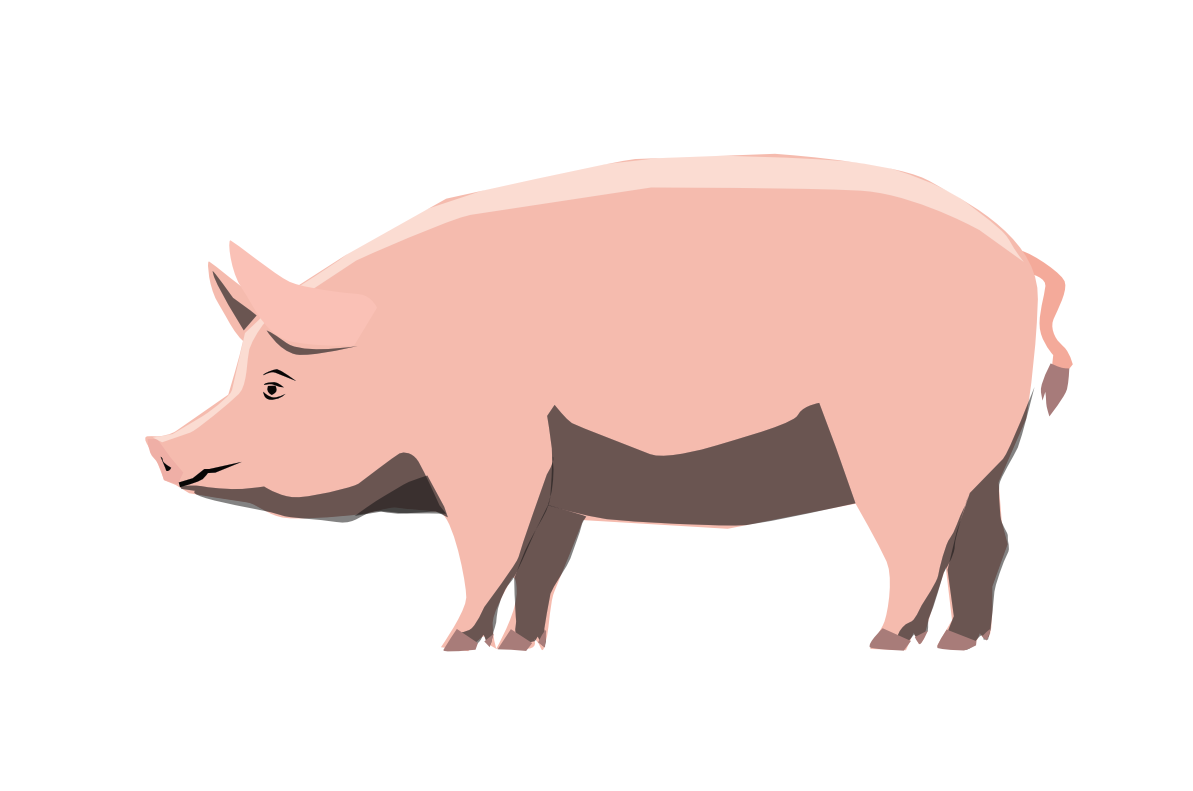 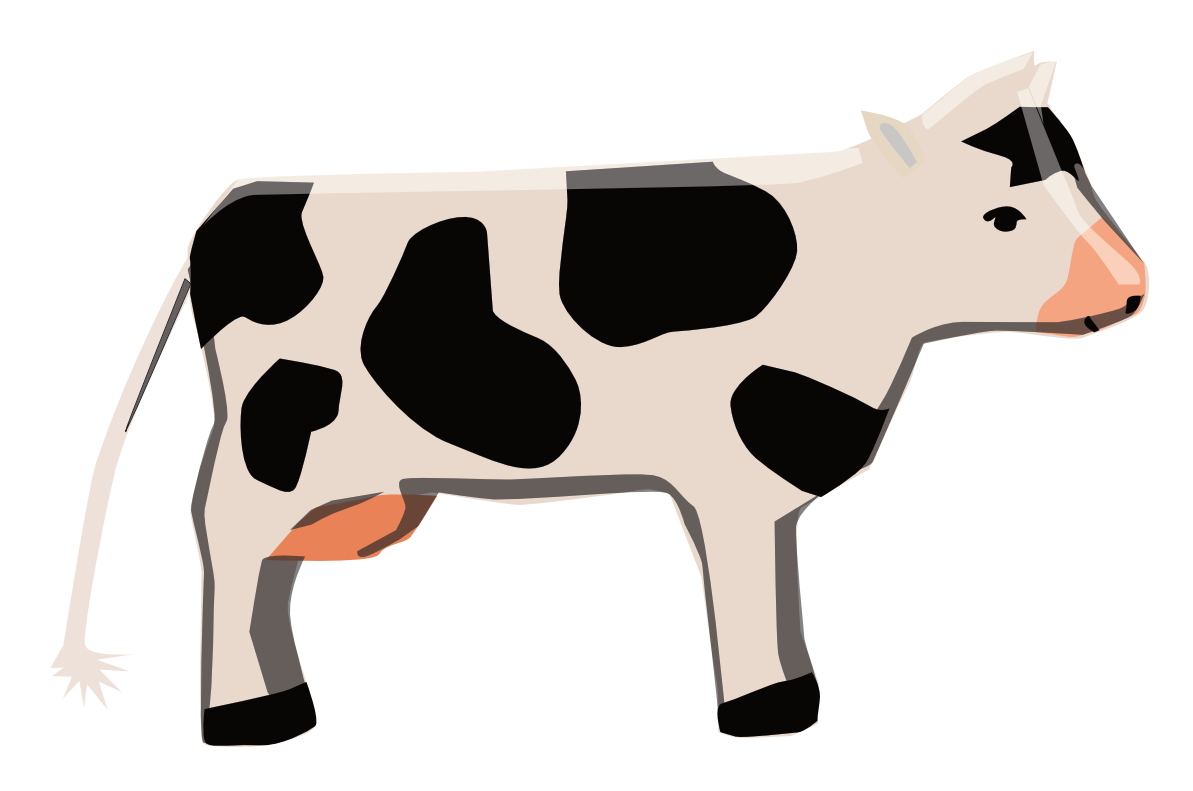 nicht effizient
keine Planbarkeit, Ansparmöglichkeit und kein einfacher internationaler Handel usw..
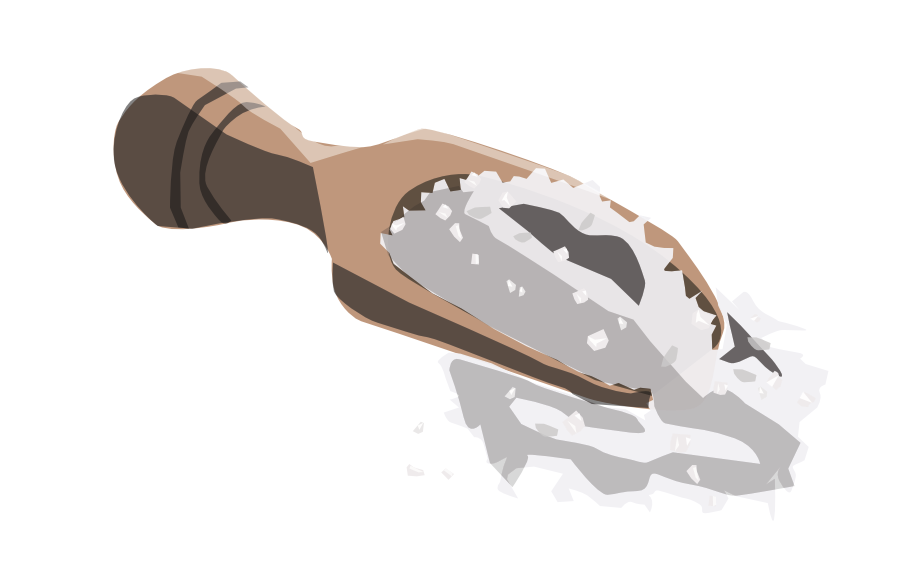 etwas besser wären schon..
Pflanzensamen, Gewürze, Salz oder Zucker zu tauschen
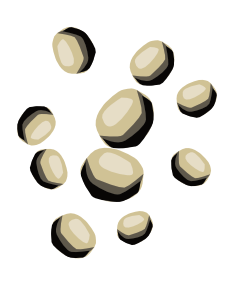 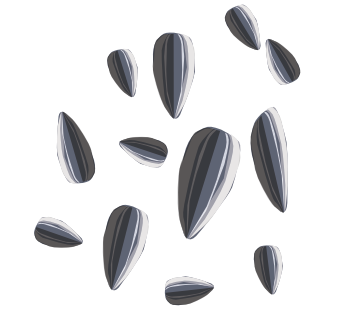 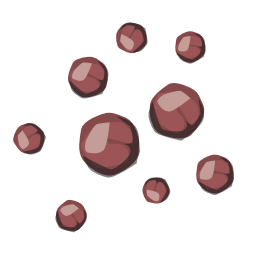 Muscheln
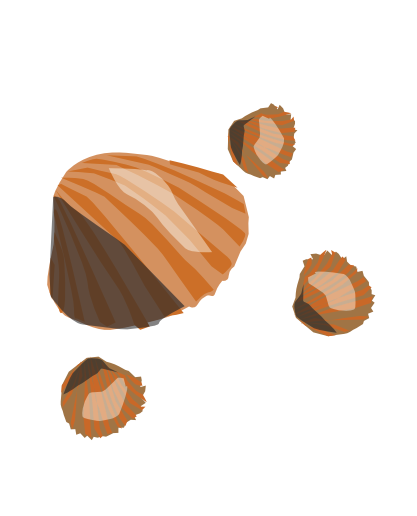 Salz
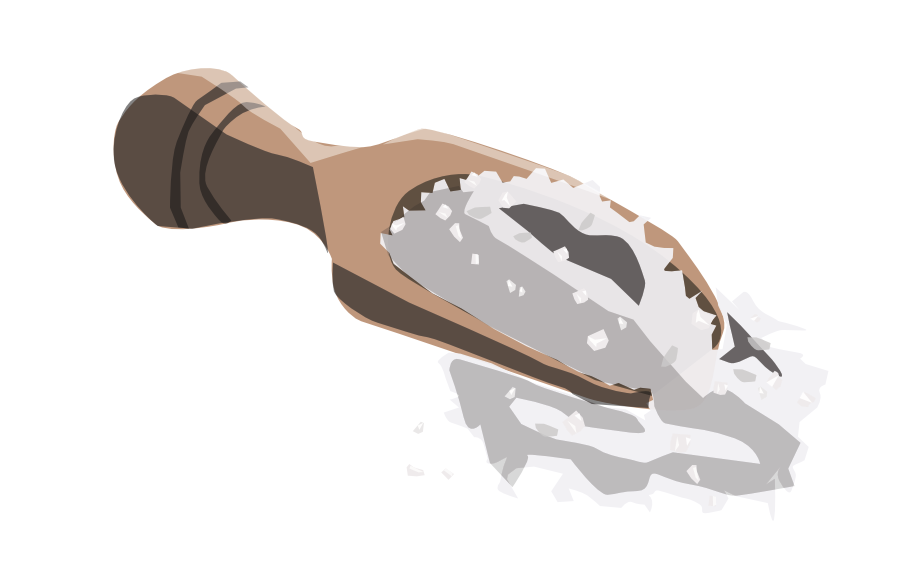 Silber
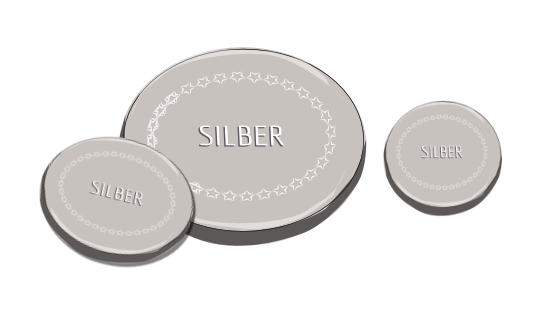 Gold
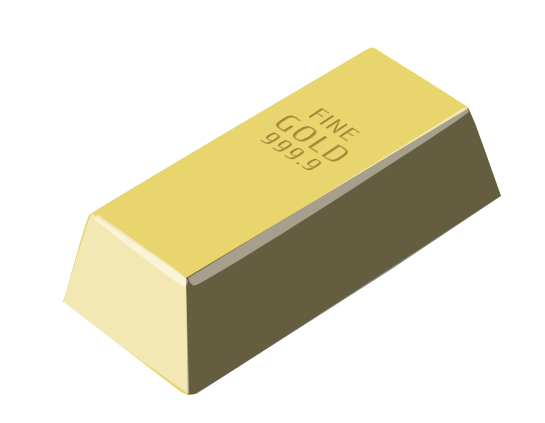 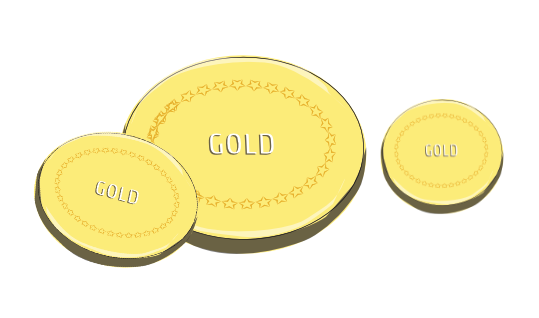 Digitales Geld, in Form von Kreditkarten
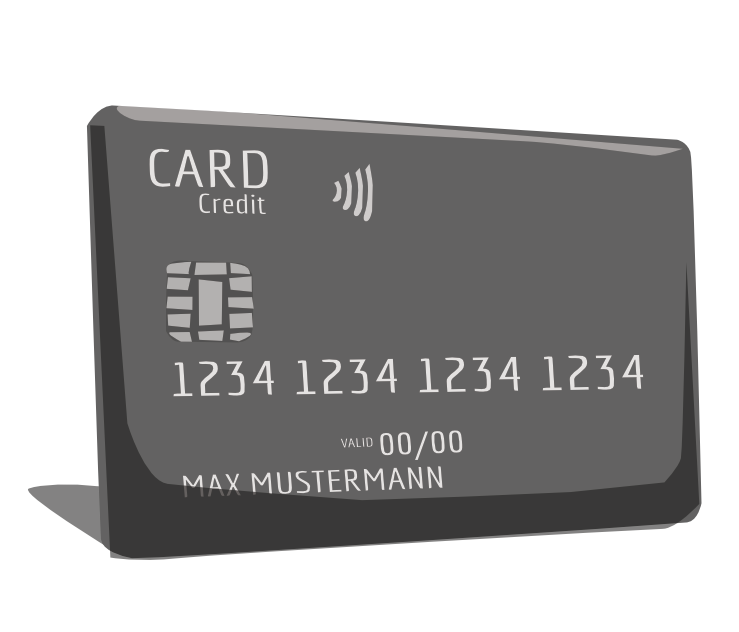 erste Kreditkarte 1950 -> URALT
hohe Gebühren
viele verschiedene Banken und Zahlungsabwickler
zentrale Instanzen
bald CO2 Konto?
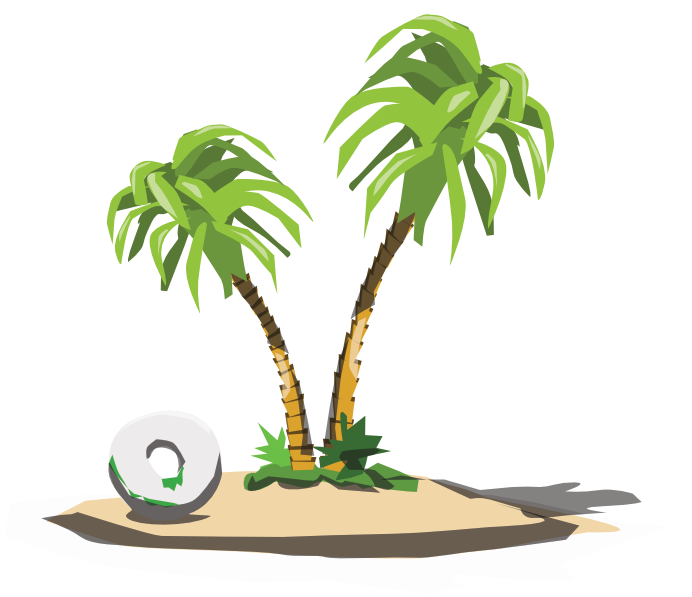 Rai Steine der Yap Inseln
Inseln weit auf dem Meer
400km Weg
bestimmte Kalksteine
max. 5t Gewicht
Leute starben
5 Tage Reise 
Waren für jeden im Dorf sichtbar
Bruchstücke wurden verwendet
Transaktion/Kredit wurde im Kopf gemerkt
Steine konnte man nicht auf den Yap Inseln finden
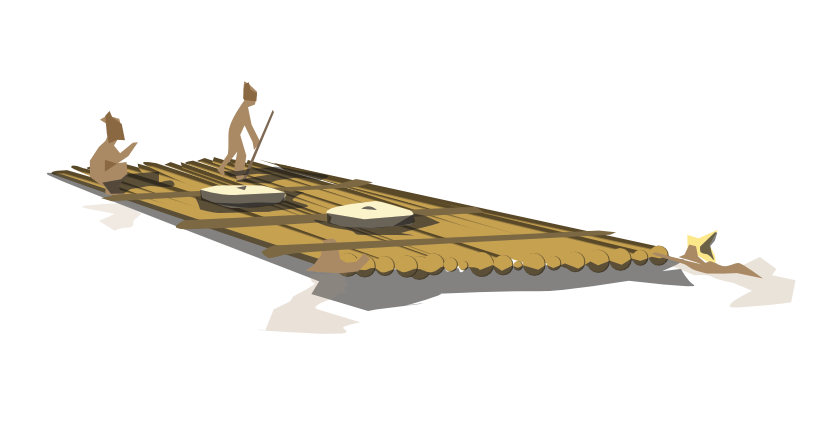 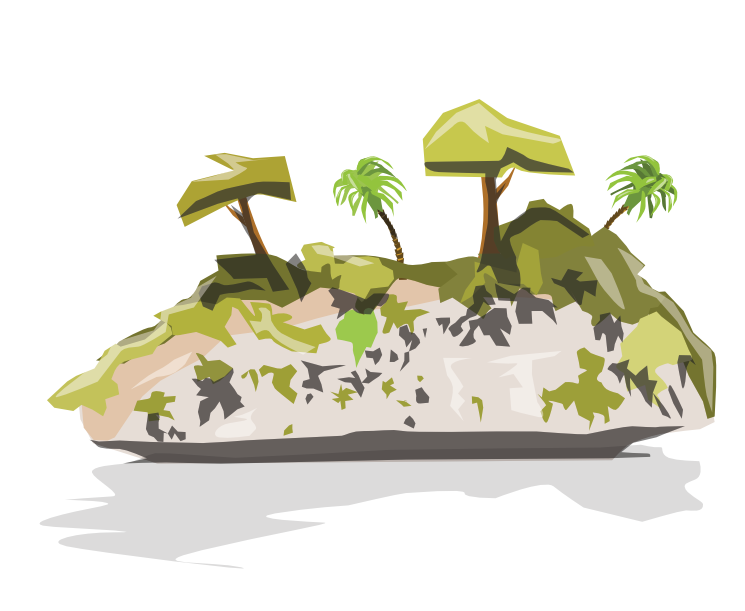 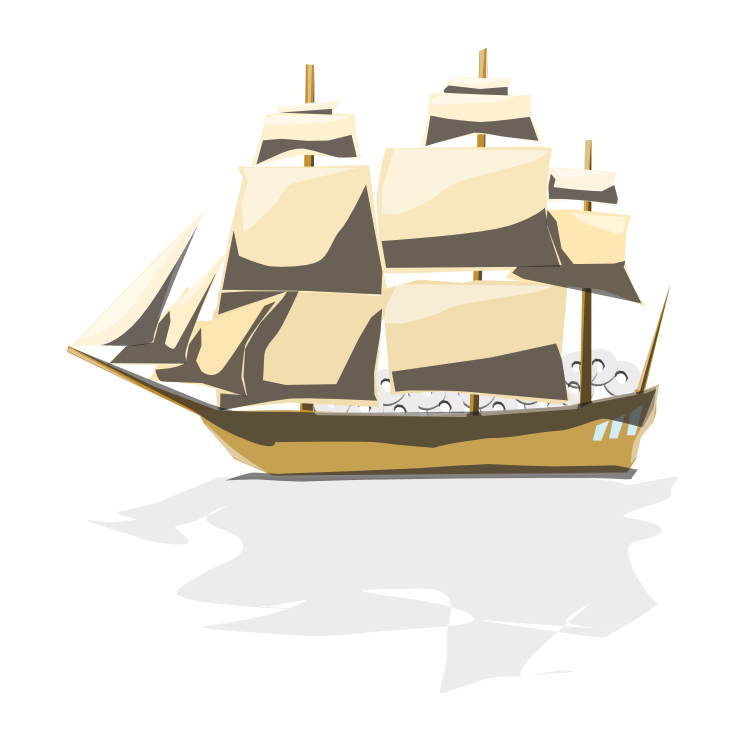 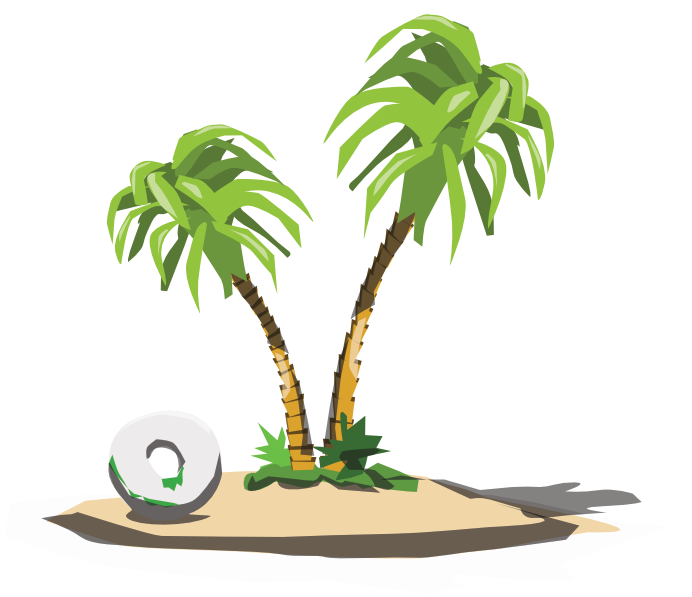 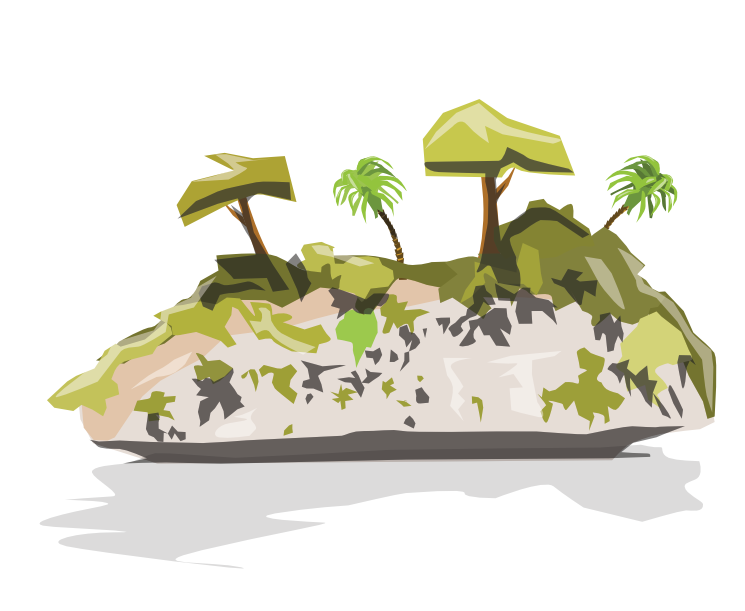 FIAT MONEY, 
LAST TIME: SINCE 1971
lateinisches Wort fiat „Es geschehe! Es werde” - Geld “per Knopfdruck”

keine richtige Planbarkeit, hohe Zeitpräferenz, Dinge jetzt kaufen

boom and bust

Löhne hängen hinterher

Profit wenn nah an der Quelle
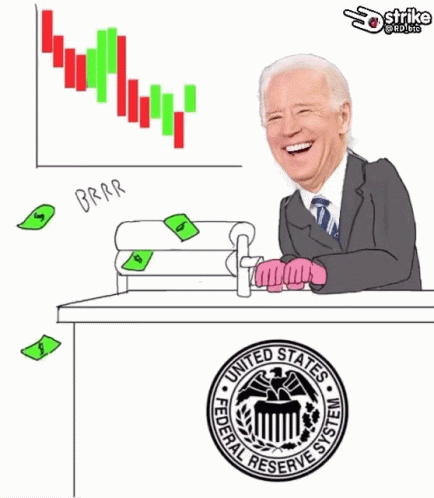 aka Monopoly Money
CANTILLON EFFEKT
Billiges Geld fließt zuerst in Spekulationsobjekte

Aktien, Immobilien, Bitcoin, usw..

Folge: Preise steigen dort als erstes stark
VERLIERT DAS GELD SEINEN WERT WIRD ALLES ANDERE ZU GELD.
Billiges Geld
Banken und Leute verspekulieren sich

Banken sind zahlungsunfähig

Folge: Banken werden von den Zentralbanken gerettet und frisches Geld wird erzeugt.
AKA IRGENDWANN INFLATION 
und 
DER NORMALE BÜRGER BEZAHLT ALLES.
UND DANN WAR BITCOIN DA! 
(NACH VIELEN FEHLVERSUCHEN VON DIGITALEM GELD)
Satoshi Nakamoto veröffentlicht 2008 als Antwort auf die Krise das Bitcoin Whitepaper / Konzept
kurze Zeit später geht Bitcoin online
2011 verschwindet Satoshi einfach
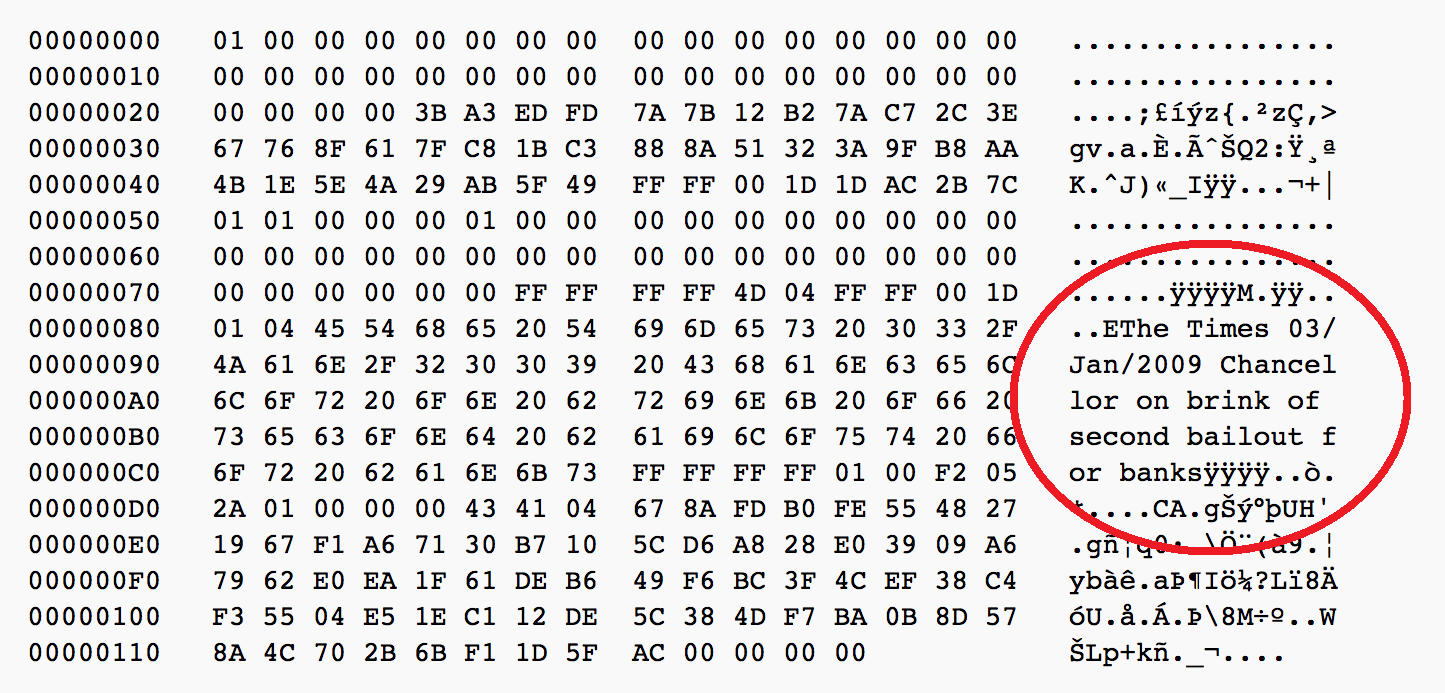 UND DANN WAR BITCOIN DA!
begrenzt
Wertaufbewahrung
dezentral
kein Kopf
weltweit
transparent, pseudonym
Open Source
unendlich teilbar
kein Vertrauensproblem
Wert gekoppelt an Energie
homogen
fälschungssicher und unveränderbar
transportabel
günstig
unabhängig
24/7 für Dich da
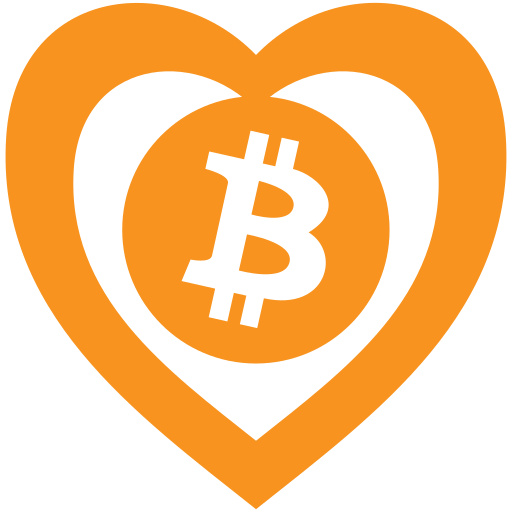 BITCOIN: THE MONEY OF THE PEOPLE
BITCOIN EIGENSCHAFTEN
BLOCKCHAIN
ca. jede 10 Minuten ein Block
Transaktionen im Block
jeder Block max. ca. 4mB
alle Blöcke sind miteinander durch Hashes verknüpft
älterer Block sicherer
BLOCKCHAIN
ca. jede 10 Minuten ein Block
Transaktionen im Block
jeder Block max. ca. 4mB
alle Blöcke sind miteinander durch Hashes verknüpft
älterer Block sicherer
HASH:
BAUM = xx87nc487xwx8n7x94ded

BUM = h789fs7h78h91hjhuxogw
BLOCKCHAIN
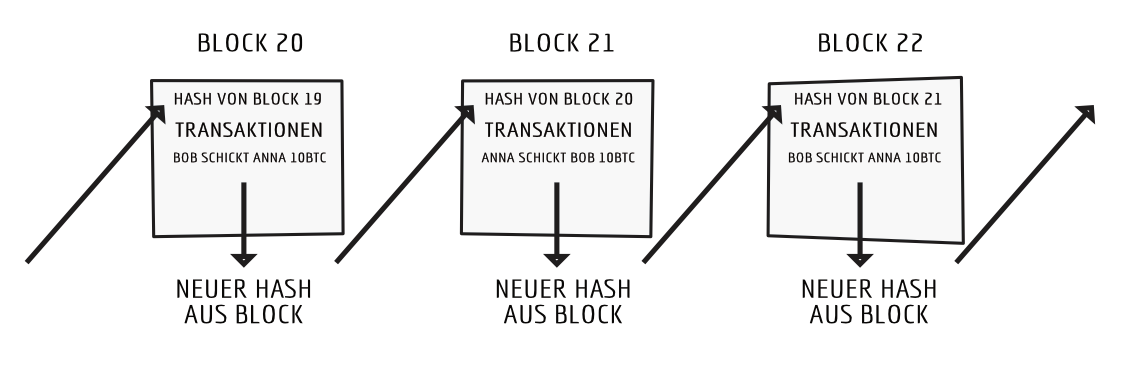 BLOCKCHAIN
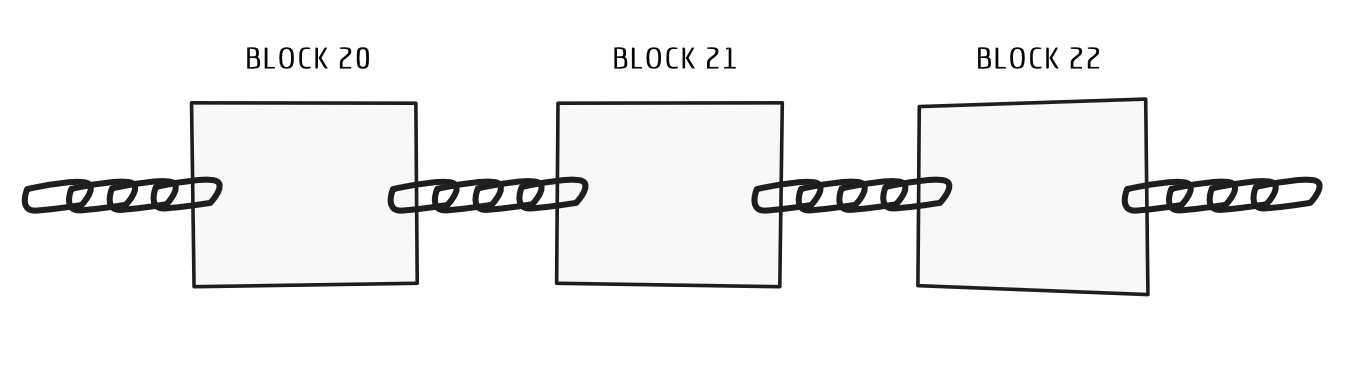 BEGRENZT
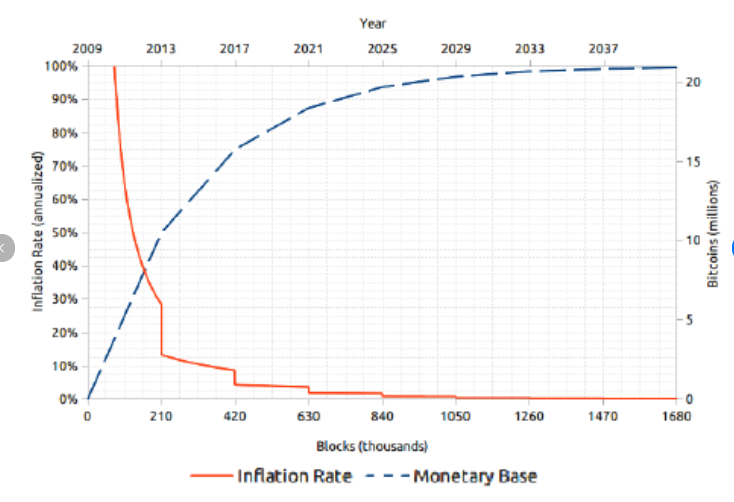 21 Mio
Teilbar in 100.000.000 Stellen im Bitcoin Netzwerk 
-> auf anderen Schichten noch in mehr Teile teilbar
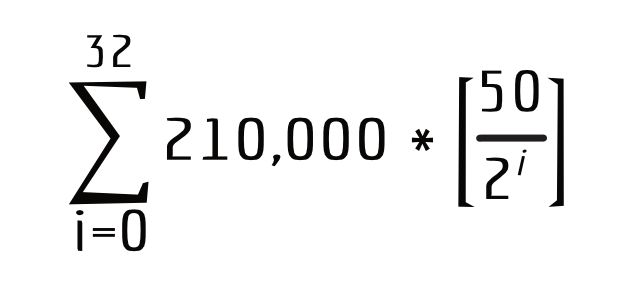 DEZENTRAL
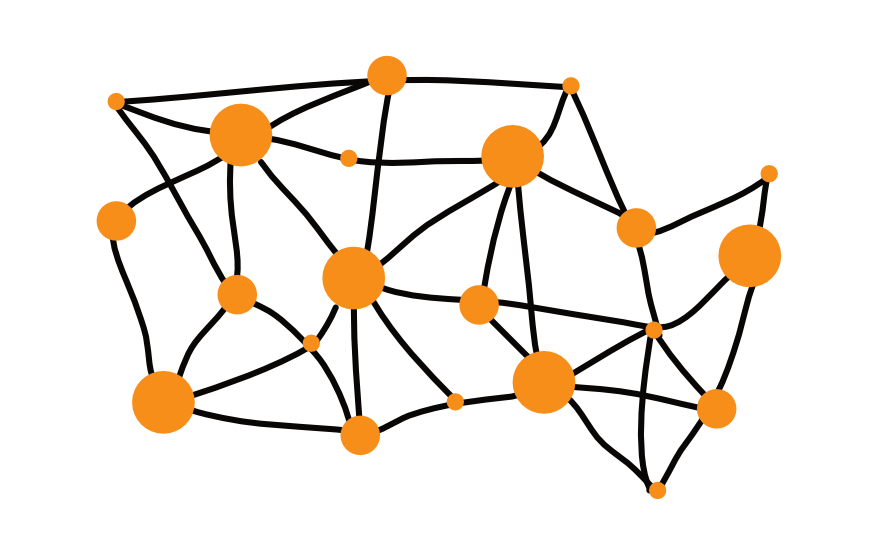 NODE
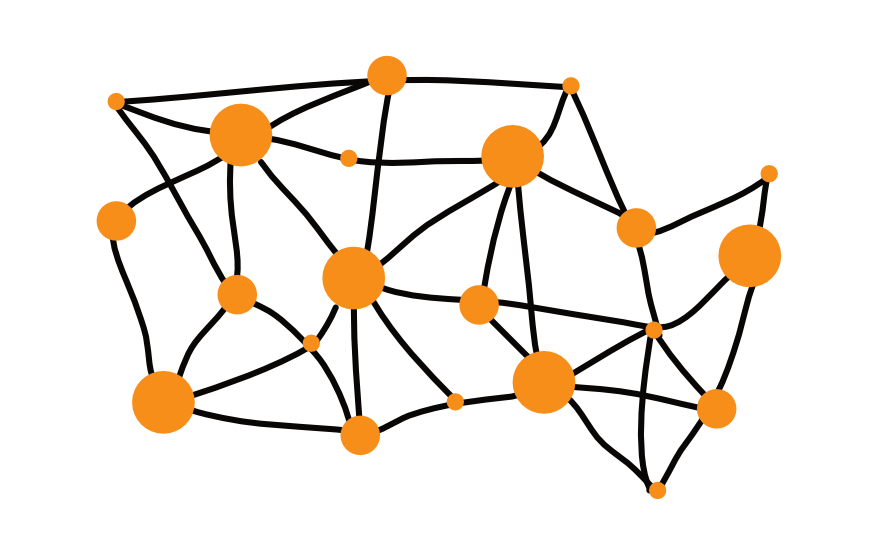 MINER
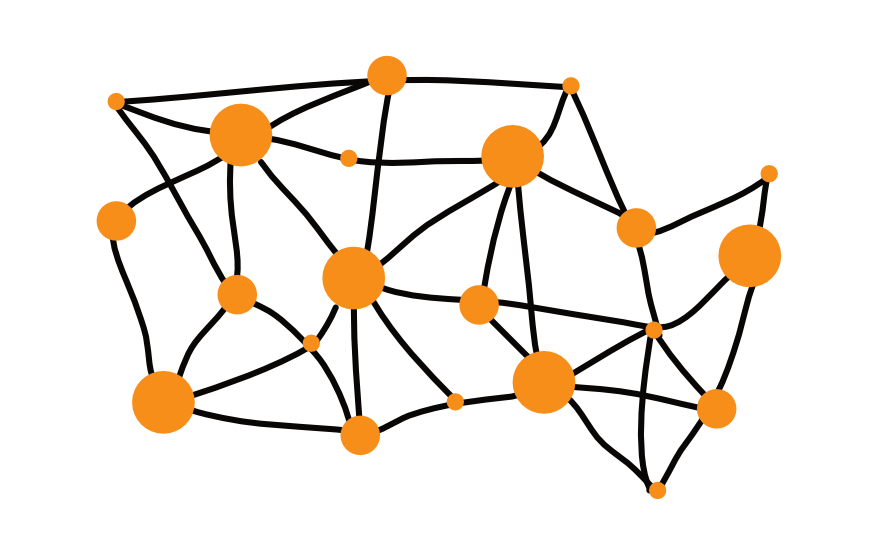 POW / PROOF OF WORK
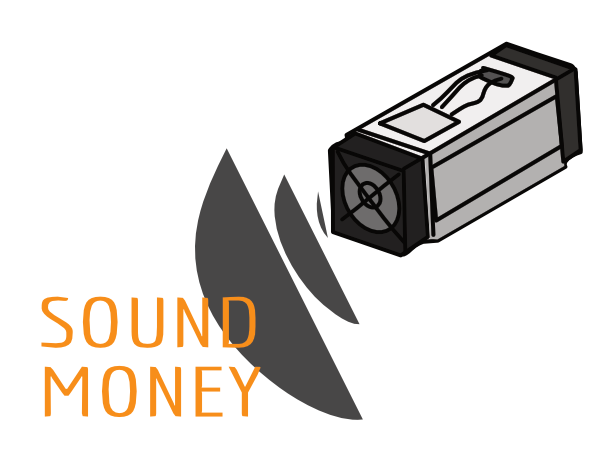 SEED Phrase, privater und öffentlicher Schlüssel
tower
select
hope
claw
punch
choice
entire
list
buyer
become
demise
lottery
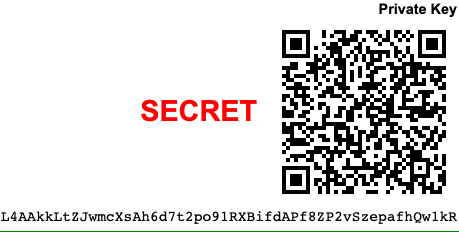 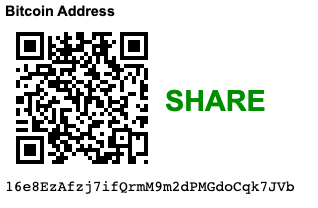 Digitale Signatur
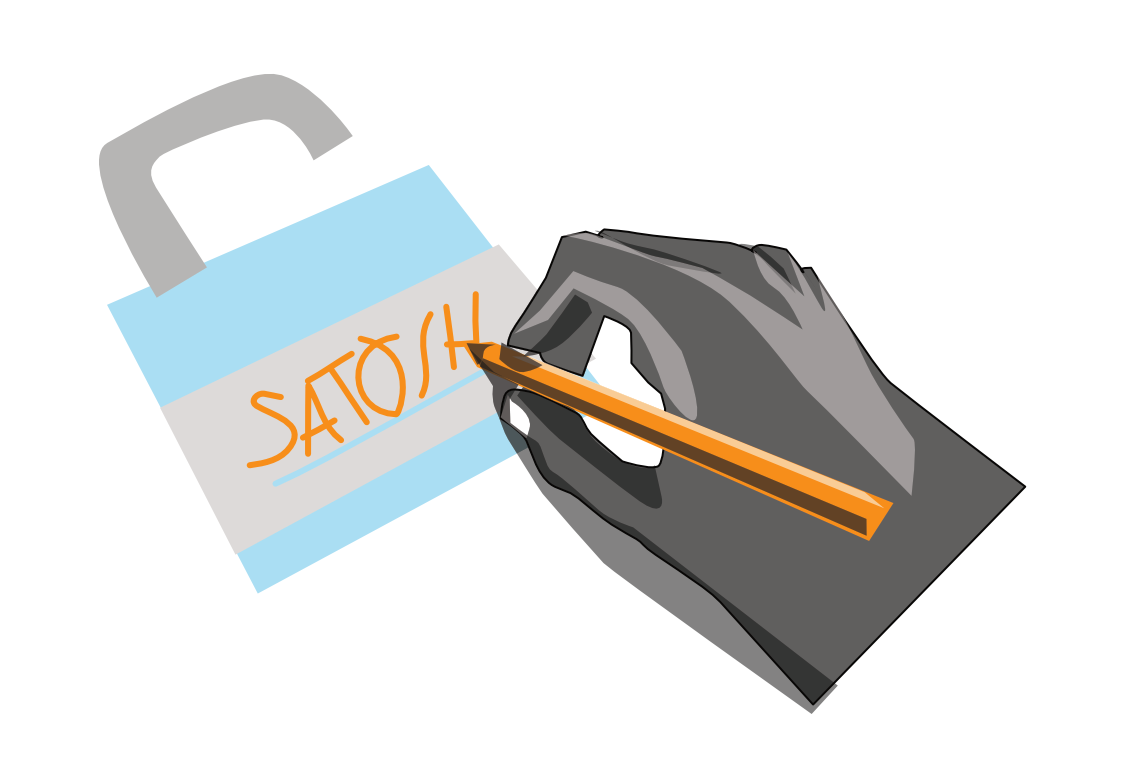 FUD
Fear, Uncertainty and Doubt
Der Energieverbrauch von Bitcoin ist hoch, aber er muss im Kontext betrachtet werden. Studien zeigen, dass traditionelle Banken und das Finanzsystem insgesamt viel mehr Energie verbrauchen als Bitcoin.
HOHER ENERGIEVERBRAUCH
Untersuchungen haben ergeben, dass der Anteil von Bitcoin-Transaktionen im Zusammenhang mit illegalen Aktivitäten im Laufe der Jahre gesunken ist und nur einen sehr kleinen Prozentsatz ausmacht (weniger als 1%).
KRIMINALITÄT
Während Bitcoin volatil ist, haben Studien gezeigt, dass die Volatilität im Laufe der Zeit abnimmt, und institutionelle Investoren tragen zur Stabilisierung bei.
VOLATILITÄT
Einige Länder haben spezifische Bitcoin-Regulierungen eingeführt, und es gibt weltweit Bemühungen, regulatorische Rahmenbedingungen für Kryptowährungen zu schaffen.
FEHLENDE REGULIERUNG
Bitcoin verwendet robuste Kryptografie und hat in den letzten Jahren nur wenige Sicherheitsverletzungen erlebt. Die Blockchain-Technologie selbst gilt als sicher.
SICHERHEITSBEDENKEN
Studien haben gezeigt, dass der ökologische Fußabdruck von Bitcoin im Vergleich zu traditionellen Finanzsystemen relativ gering ist. Bitcoin verwendet außerdem immer die günstigste Energie, somit zum Großteil die erneuerbaren Engergien und fördert diese sogar damit.
UMWELTSCHÄDEN
Technische Entwicklungen wie das Lightning Netzwerk sollen die Skalierbarkeit von Bitcoin verbessern und mehr Transaktionen pro Sekunde ermöglichen und tun dies schon heute sehr gut.
MANGELNDE SKALIERBARKEIT
Während Bitcoin als Spekulationsvermögen weit verbreitet ist, wird es auch zunehmend als Zahlungsmittel akzeptiert und verbreitet sich besonders in Entwicklungsländern.
VERWENDUNG FÜR SPEKULATION
ARBEIT
FREIHEIT
ORGANISMUS
ZEITPRÄFERENZ
DEFLATIONÄR
CODE
ENERGIE
ZEIT
Bitcoin ist somit die Antwort auf die Geldgeschichte und die wohl mit bedeutendste Erfindung unserer Zeit.
EVOLUTION
JEDER IST GLEICH
GENERATIONSÜBERGREIFEND
MAGIC INTERNET MONEY
PLANBARKEIT
TEILBAR
INFORMATION
DANKE!
Besuche gerne meine Website bitcoin-lernen.de für weitere Infos
oder benutze den Code LERNEN für RELAI und bekomme Rabatt  🎉
von Moritz Piehler